Муниципальное бюджетное дошкольное образовательное учреждение города Керчи Республики Крым «Детский сад комбинированного вида № 37 «Золотая рыбка»
Программа по профилактике детского дорожно-транспортного травматизма «Правила дорожные детям знать положено»
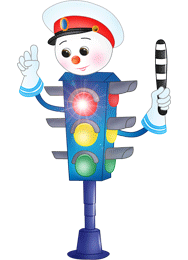 г. Керчь
2015г
Программа «Правила дорожные детям знать положено»,  разработана в силу особой актуальности проблемы  - обеспечения безопасности дошкольников на дорогах и улицах города.         Проблема детского дорожно-транспортного травматизма по-прежнему сохраняет свою актуальность. Необходимы все более разнообразные дифференцированные формы работы с детьми.
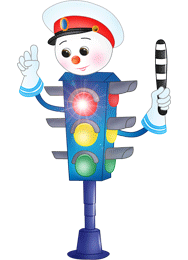 - Предложенная программа – попытка показать на практике систему деятельности воспитателя по обучению дошкольников основным правилам дорожного движения и воспитания у них привычек и поведения умелых и осторожных пешеходов.
Цель программы:	- Формировать и развивать у детей умения и навыки безопасного поведения в окружающей дорожно-транспортной среде.
Задачи программы: 
- Создать систему организации воспитателями и педагогами дошкольного учреждения профилактической работы по детскому дорожно-транспортному травматизму.
- Совершенствовать образовательный процесс по развитию, воспитанию и обучению детей безопасному поведению на улицах и дорогах.
- Систематизировать методы и приемы обучения детей безопасному поведению на дорогах с учетом их возрастных особенностей.
- Обеспечить консультативную работу с родителями по профилактике детского дорожно-транспортного травматизма с целью повышения ответственности за безопасность и жизнь детей.
- Воспитывать культуру поведения на улице и транспорте.
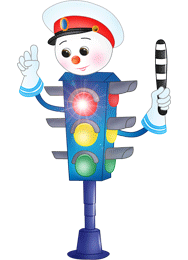 Ожидаемые результаты
Снижение уровня детских ДТП и повышение у детей навыков и умений безопасному поведению на дорогах.
Наличие знаний и развитие навыков поведения детей в непредвиденных опасных ситуациях, умение обходить их.
Повышение научно - методического обеспечения профилактике детского дорожно-транспортного травматизма в условиях образовательных учреждениях.
Усовершенствование предметно-развивающей среды в обучении детей правилам дорожного движения.
Повышение квалификации педагогов и родителей по ознакомлению детей с основами дорожной грамоты.
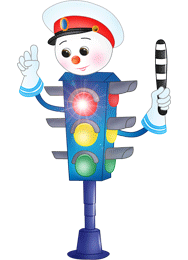 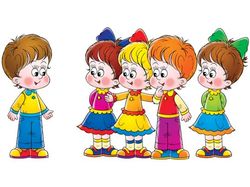 Основные направления программы
Направления программы
Профилактическое
Организационное
- Организация предметно-развивающей среды в МБДОУ по профилактике дорожно-транспортного травматизма.
- Определение уровней сформированности умений и навыков по правилам дорожного движения методами диагностики.
- Изучение передового опыта, отбор и внедрение эффективных методик и технологий.
- Пропаганда знаний о правилах дорожного движения с использованием разнообразных методов и приемов.
- Обеспечение знаний о транспортной среде города.
- Предупреждение попаданий детей в различные «дорожные ловушки».
- Решение образовательных задач средствами систематических мероприятий.
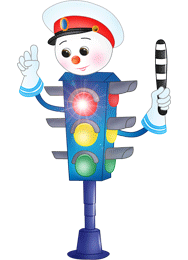 Принципы программы
- сознательности
- систематичности
- доступности
- оптимальности
- научности
- целенаправленности
- активности
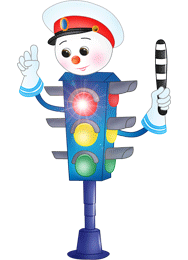 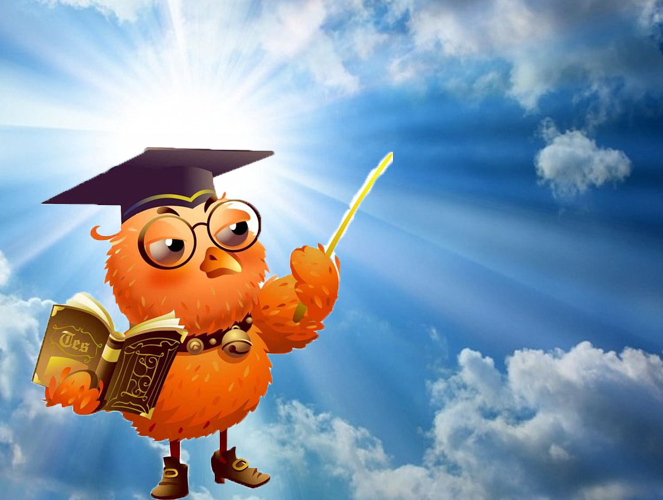 Основные направления и формы работы с детьми по обучению правилам дорожного движения.
Интерактивный метод обучения
Методы и технологии
Технология игрового обучения
Личностно-ориентированная технология
Моделирование опасных и безопасных дорожных ситуаций
Метод наблюдения и беседы
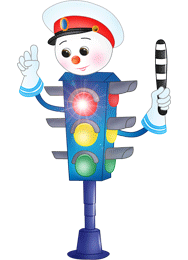 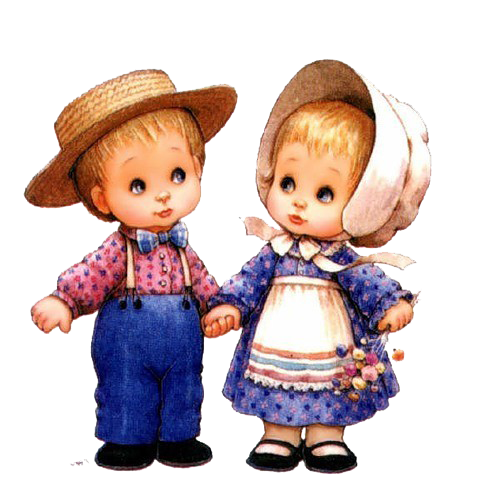 Игры: 
настольно-печатные, сюжетно-ролевые, дидактические, строительные, театрализованные, подвижные.
Продуктивные виды деятельности: рисование, аппликация, лепка, конструирование.
Прогулки
Занятия
Работа 
с детьми
Диагностика
Экскурсии
Наблюдения
Развлечения,
 досуги
Знакомство с художественной литературой
Проектная деятельность взрослых и детей.
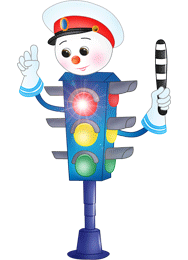 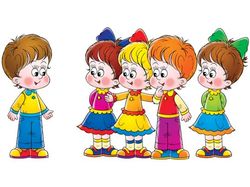 Мониторинг уровня знаний, умений и навыков детей по освоению правил дорожного движения.
- Информативность – 
включение в состав критериев для отслеживания наиболее проблемных показателей и критериев, на основании которых можно делать выводы об искажениях в отслеживаемом процессе
Аспекты мониторинга
- Диагностичность–
наличие модели или критериев, с которыми можно соотнести реальное состояние отслеживаемого процесса
- Образная связь –
информированность объекта мониторинга о результатах, которая позволяет вносить коррективы в отслеживаемый процесс
- Непрерывность – 
Постоянный сбор данных
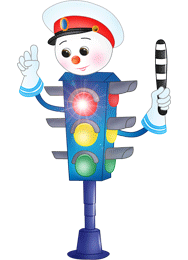 Научность – 
особенности модели и отслеживаемых параметров
Подбор критериев и показателей для определения результативности процесса обучения дошкольников
Определение цели
 и задачи
Выбор методик
Алгоритм мониторинга
Подготовка диагностического инструментария
Анализ, оценка и обсуждение результатов обучения
Обработка и интерпретация 
результатов исследования
Исследование испытуемых
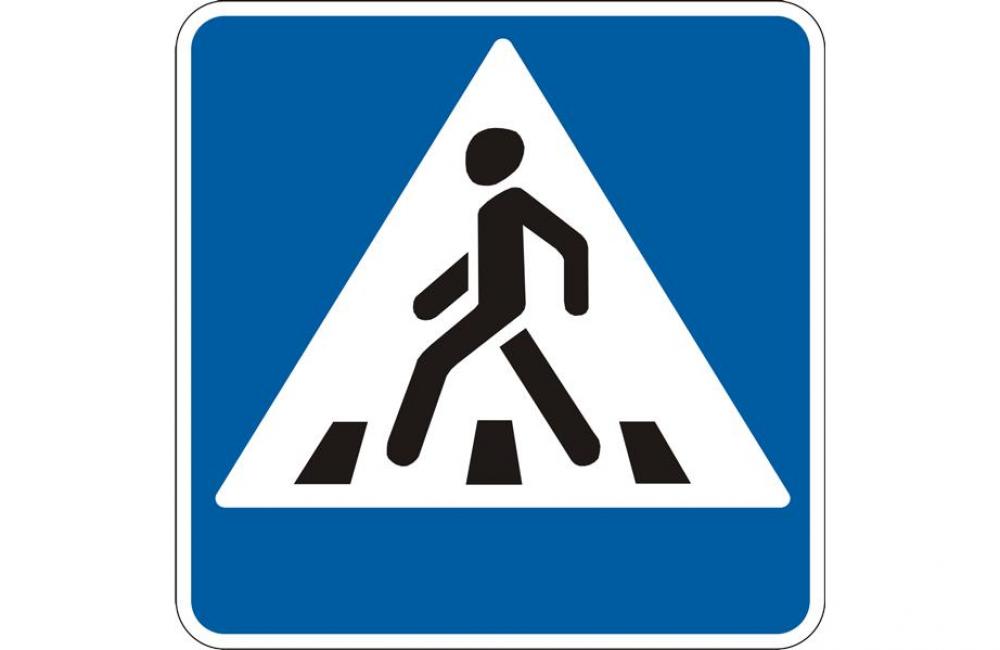 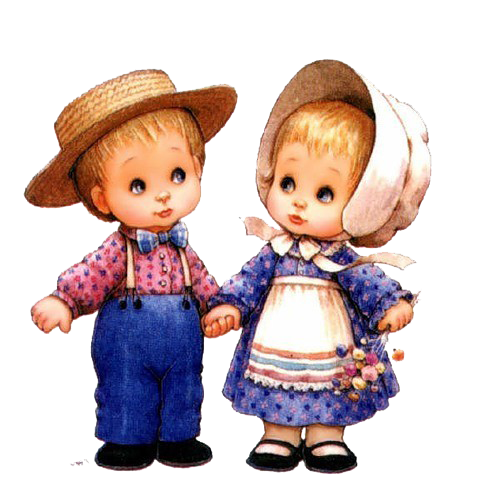 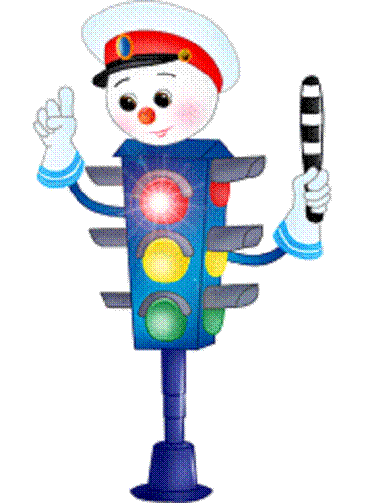 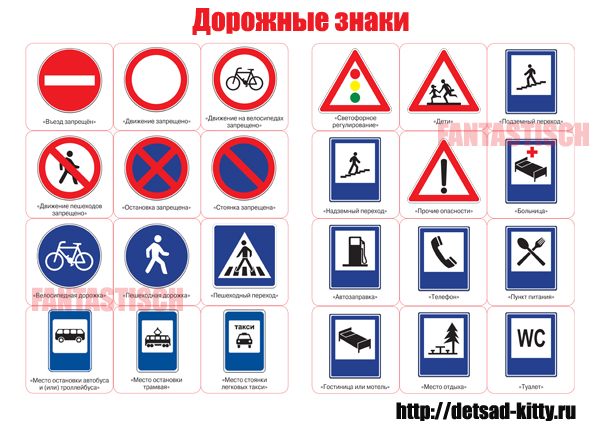 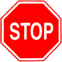 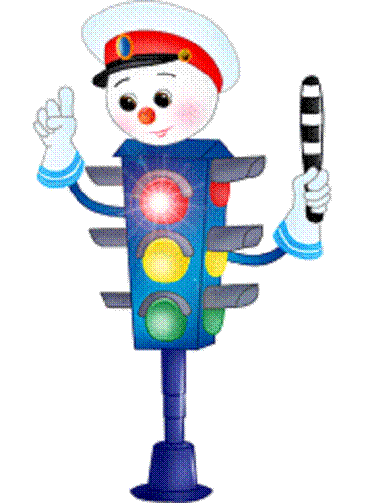 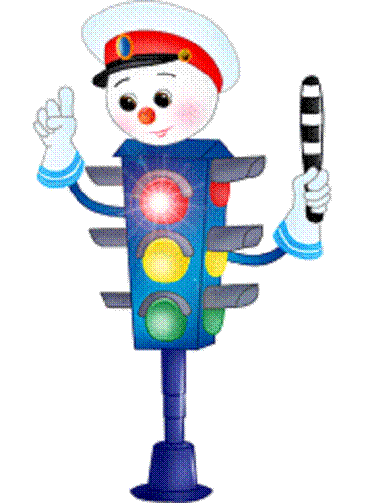 Работа с педагогами по направлению обучение детей правилам дорожного движения
анкетирование
Открытые просмотры занятий
консультации
Формы организации
Семинары-практикумы
Проектная деятельность
контроль
Педагогические советы
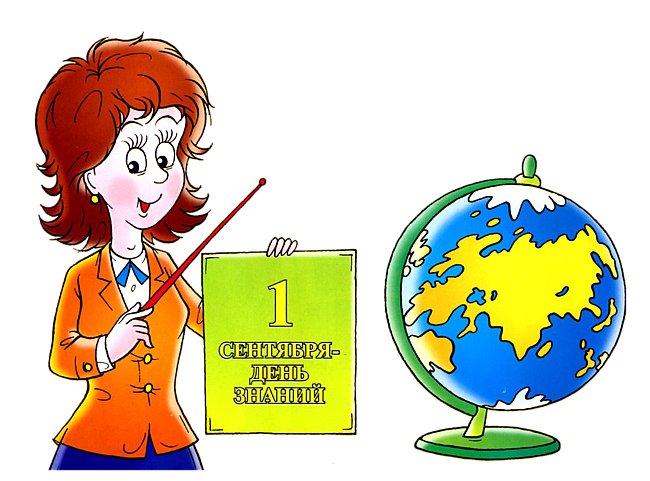 Правила 
дорожного 
движения
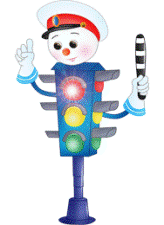 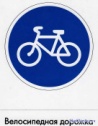 Совместная работа с родителями по направлению профилактика дорожно-транспортного травматизма.
Формы работы:
- Информационно-аналитические- 
Проведение социологических срезов, опросов
«Почтовый ящик
Буклеты
- Познавательные -
Семинары-практикумы
Тренинги 
 Проведение собраний, консультаций в нетрадиционной форме
Мини-собрания
Педагогический брифинг 
Педагогическая гостиная 
 Устные педагогические журналы
Игры с педагогическим содержанием 
 Педагогическая библиотека для родителей 
 Исследовательско - проектные, ролевые, имитационные и деловые игры
- Наглядно –информационные - 
Информационные проспекты для родителей
Открытые просмотры занятий и других видов деятельности детей 
Выпуск стенгазет
 Досуговые  - 
Совместные досуги, праздники 
Выставки работ родителей и детей 
Родительские клубы
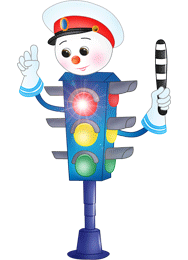 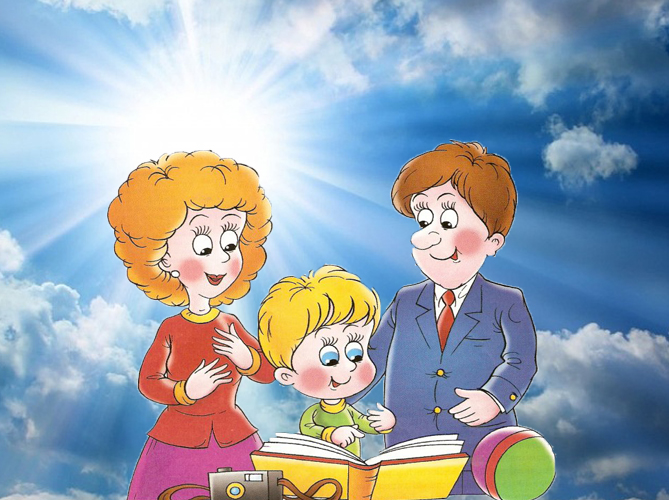 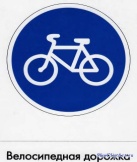 Взаимодействие ДОУ с ГИБДД в организации профилактики дорожно-транспортного травматизма
Формы работы:
Взаимопосещения
Консультации
Конкурсы
Проведение совместных мероприятий: акции, развлечения.
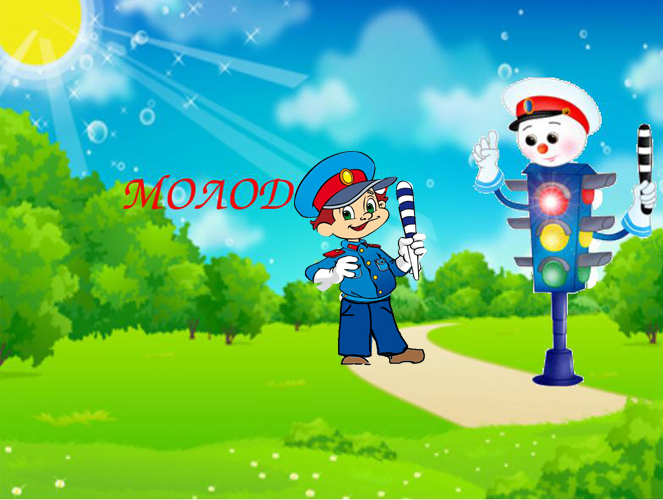 Заключение
Обучая ребенка Правилам дорожного движения, взрослый должен сам четко представлять, чему нужно учить, и как это сделать более эффективно. Он сам должен хорошо разбираться в дорожных ситуациях. Поэтому следует не только заранее проанализировать свой жизненный опыт, но и изучить необходимую литературу по теме «Правила дорожного движения».
     То, чему и, главное, как хорошо мы научим ребенка, какие навыки безопасного поведения на улице привьем ему, и будет оберегать его всю жизнь.
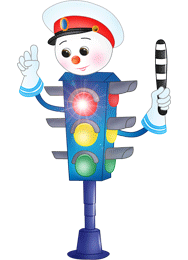 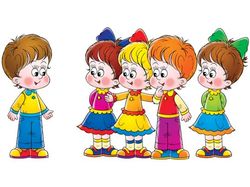 Спасибо за внимание!
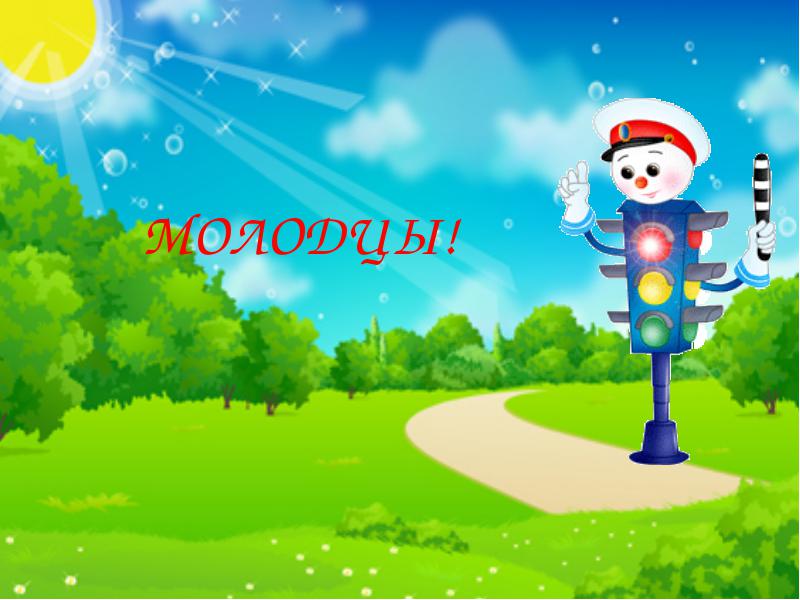 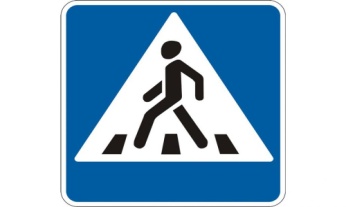 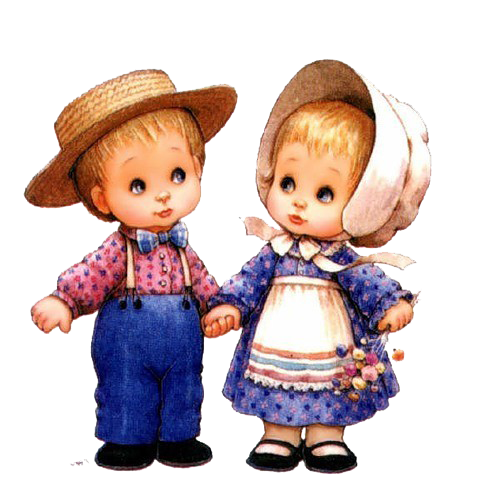